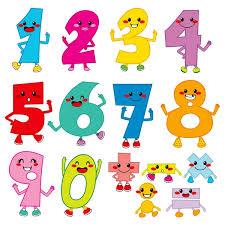 Состав числа 6
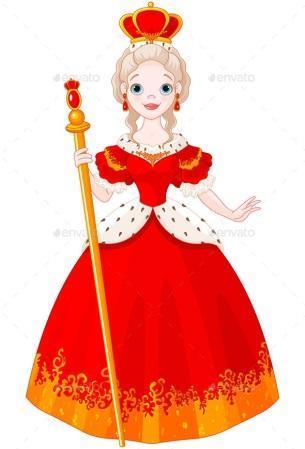 Воспитатель: Петкевич Ю.Ф.
Программное содержание
Познакомить детей с количественным составом числа 6 из единиц.
Уточнять представление о цифре 5ю
Закреплять умение последовательно называть дни недели.
Продолжать формировать умение видеть в окружающих предметах форму знакомых геометрических фигур.
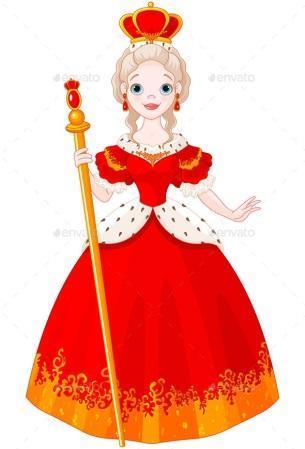 Игровое упражнение «На что похоже?»
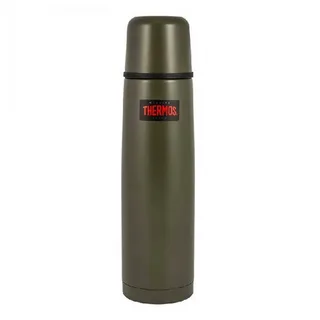 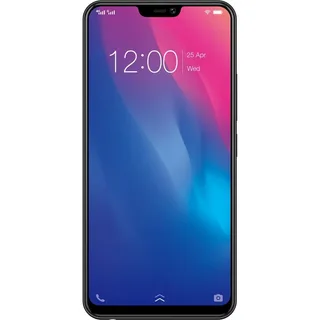 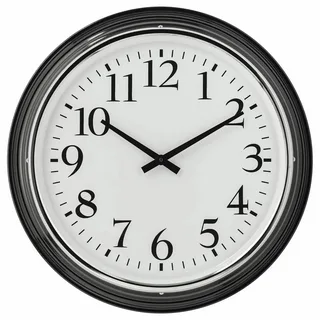 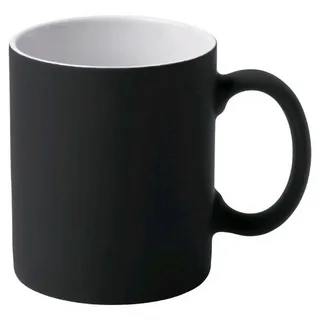 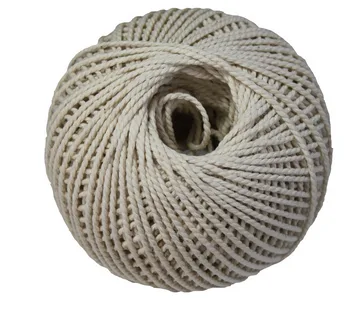 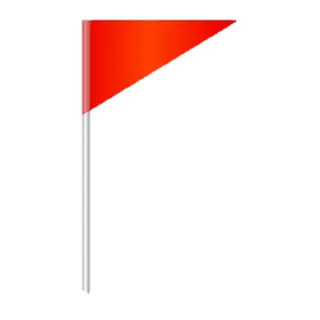 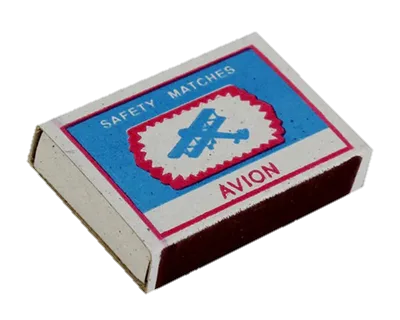 Игровое упражнение «собираемся в поход»
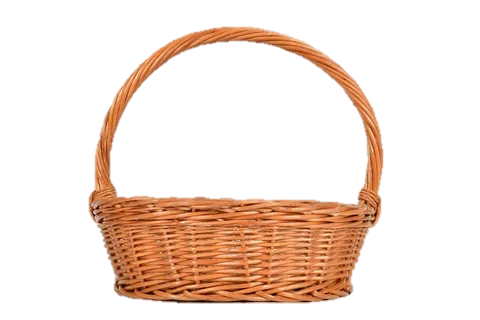 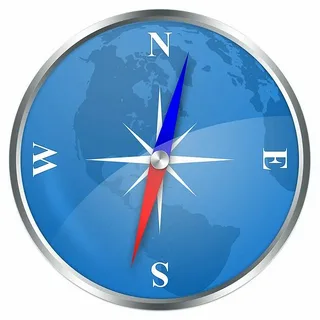 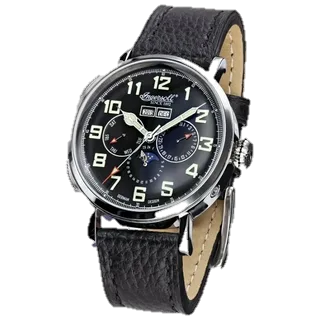 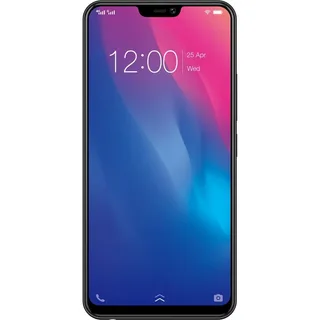 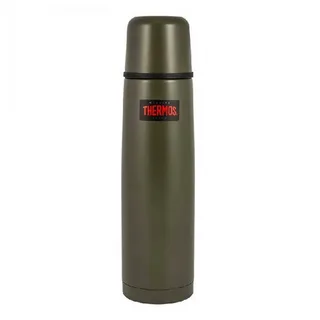 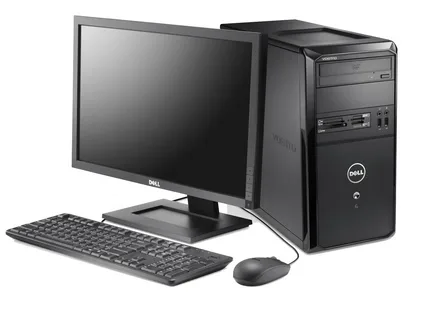 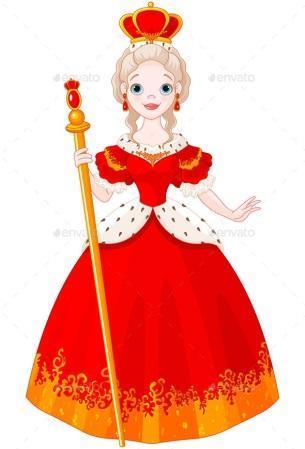 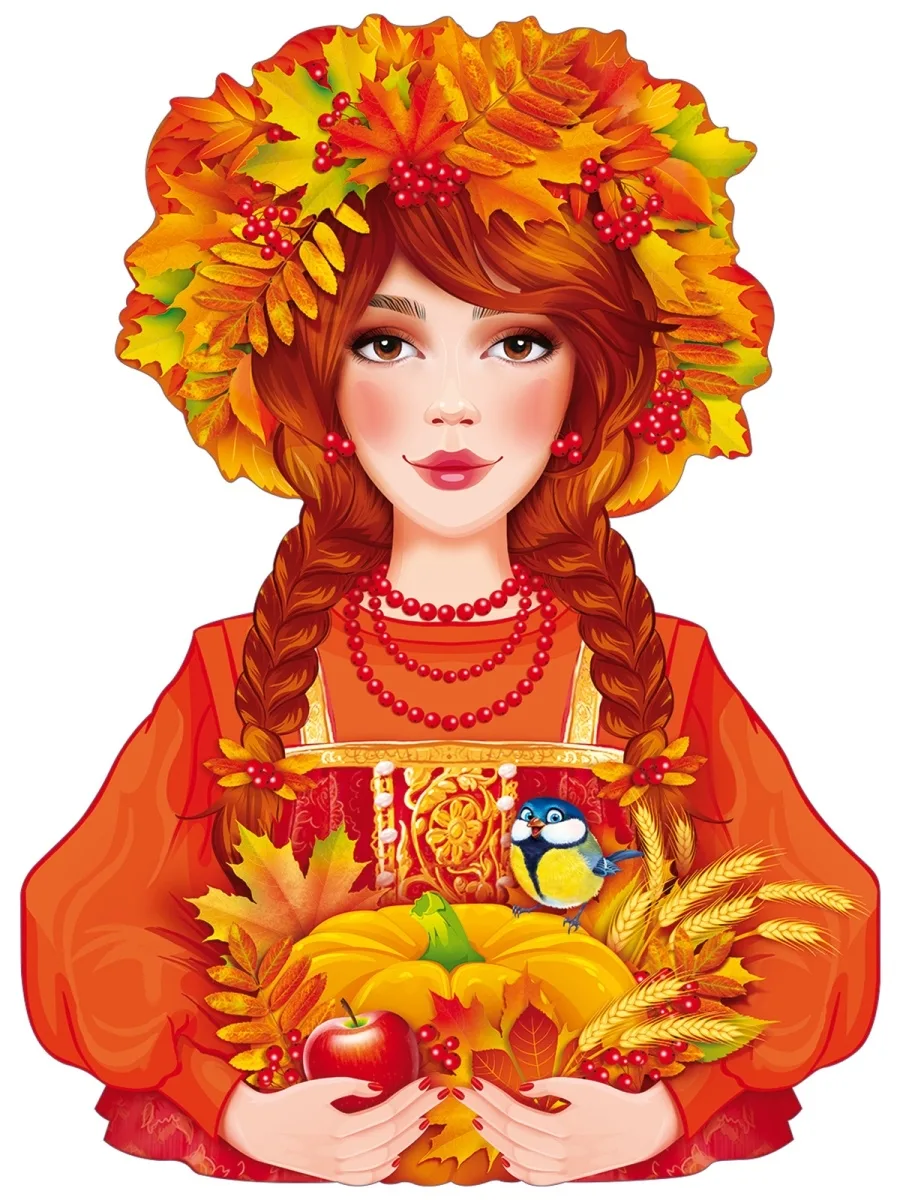 Игровое упражнение «собери осенний букет»
Пришла без красок 
И без кисти 
И перекрасила все листья.
Игровое упражнение «поставим цифры в ряд»
Числа выстроились в ряд.
Мы считаем все подряд:
Нос – один и голова,
Глаза – два,
И уха – два.
Втроем всегда богатыри,
И поросенка тоже три.
Четыре в комнате угла,
Четыре ножки у стола.

А потом пошла плясать
По бумаге цифра пять.
Руку в право потянула,
Ножку круто изогнула.
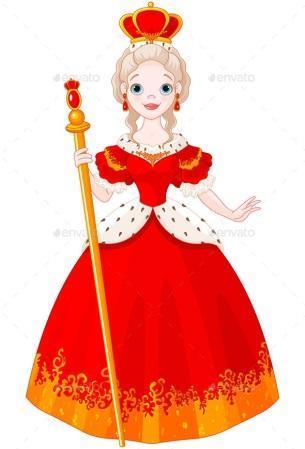 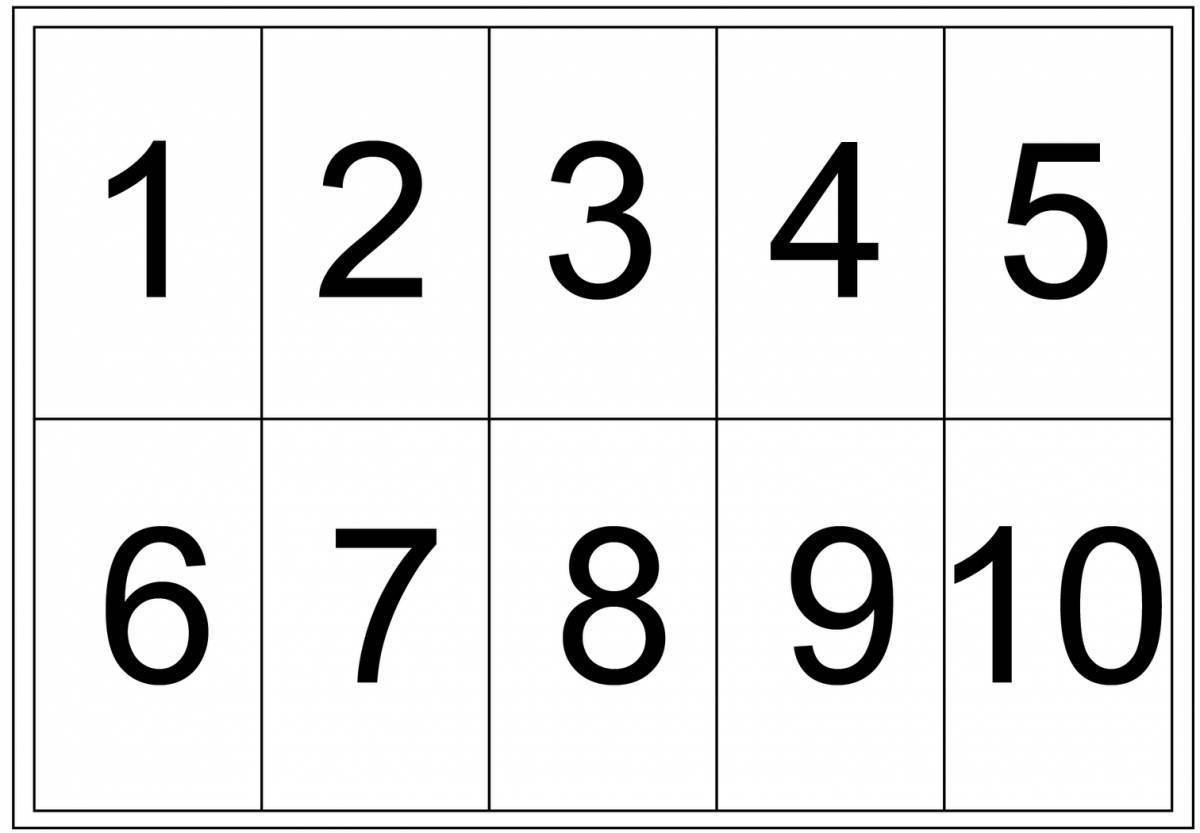 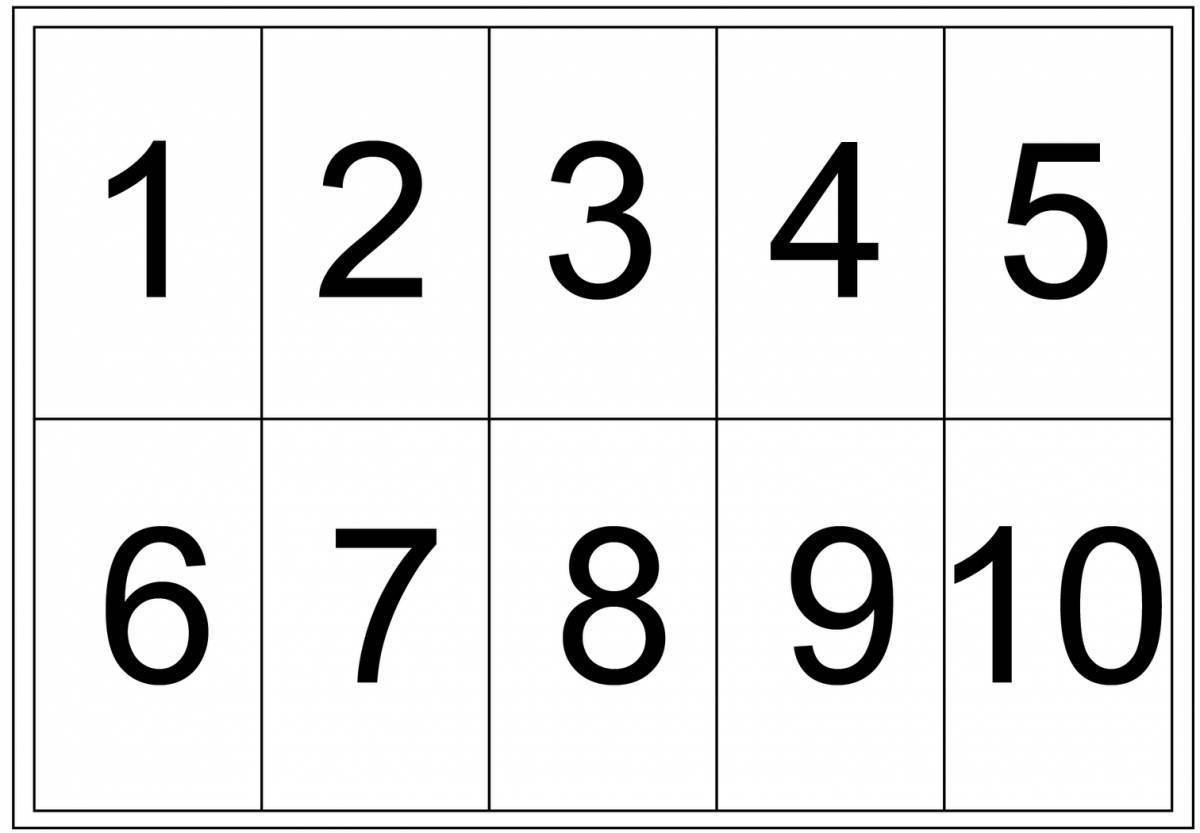 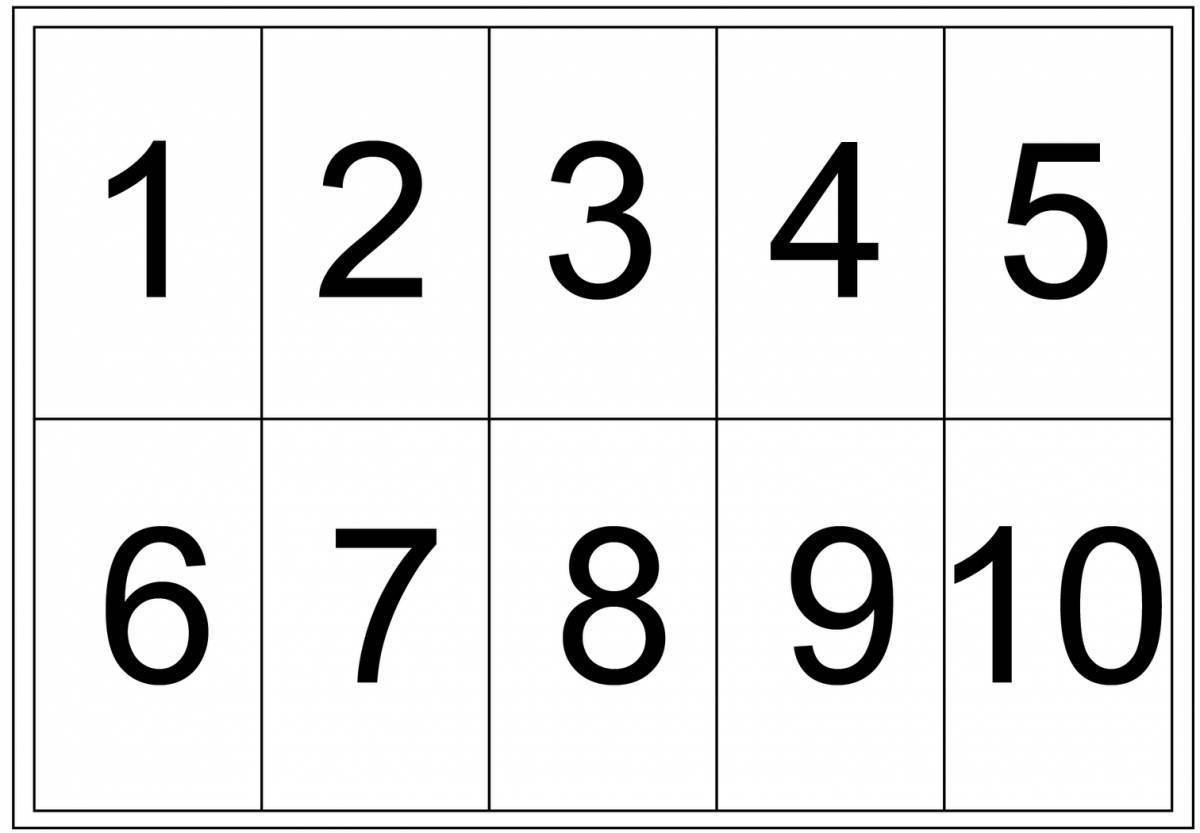 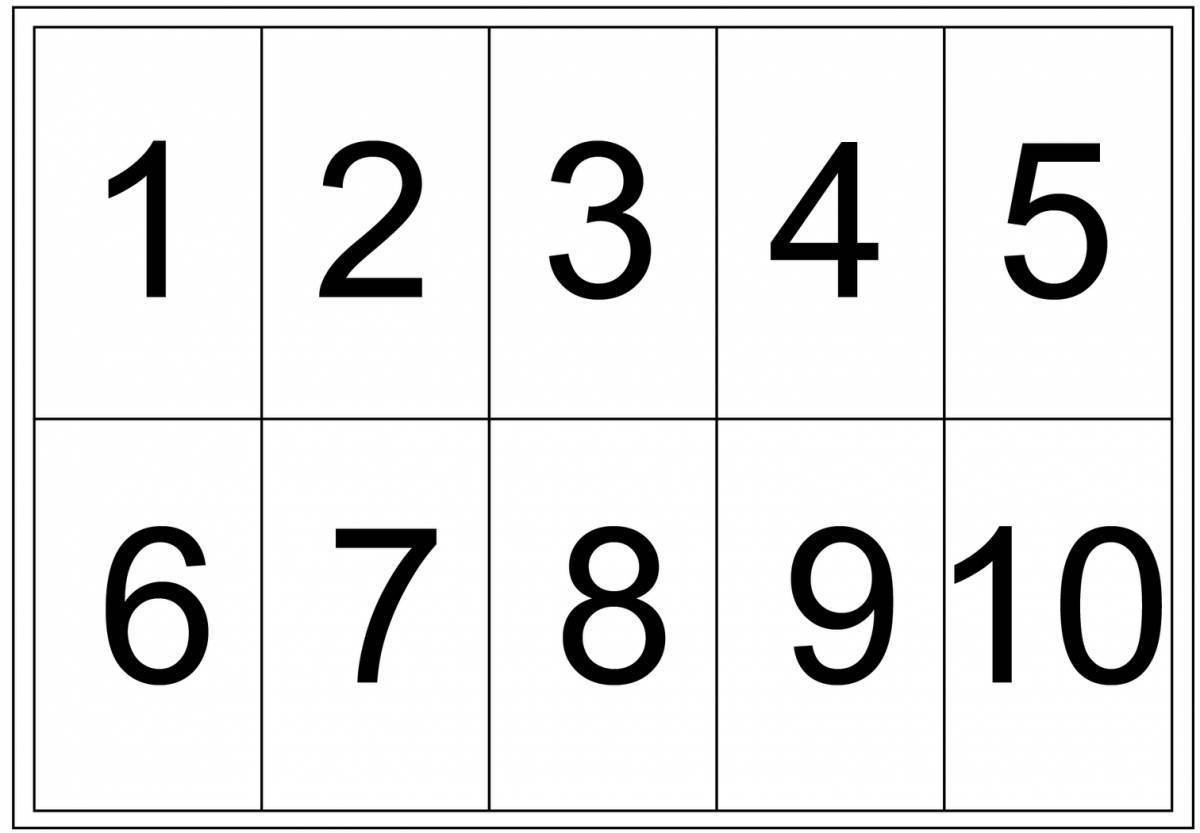 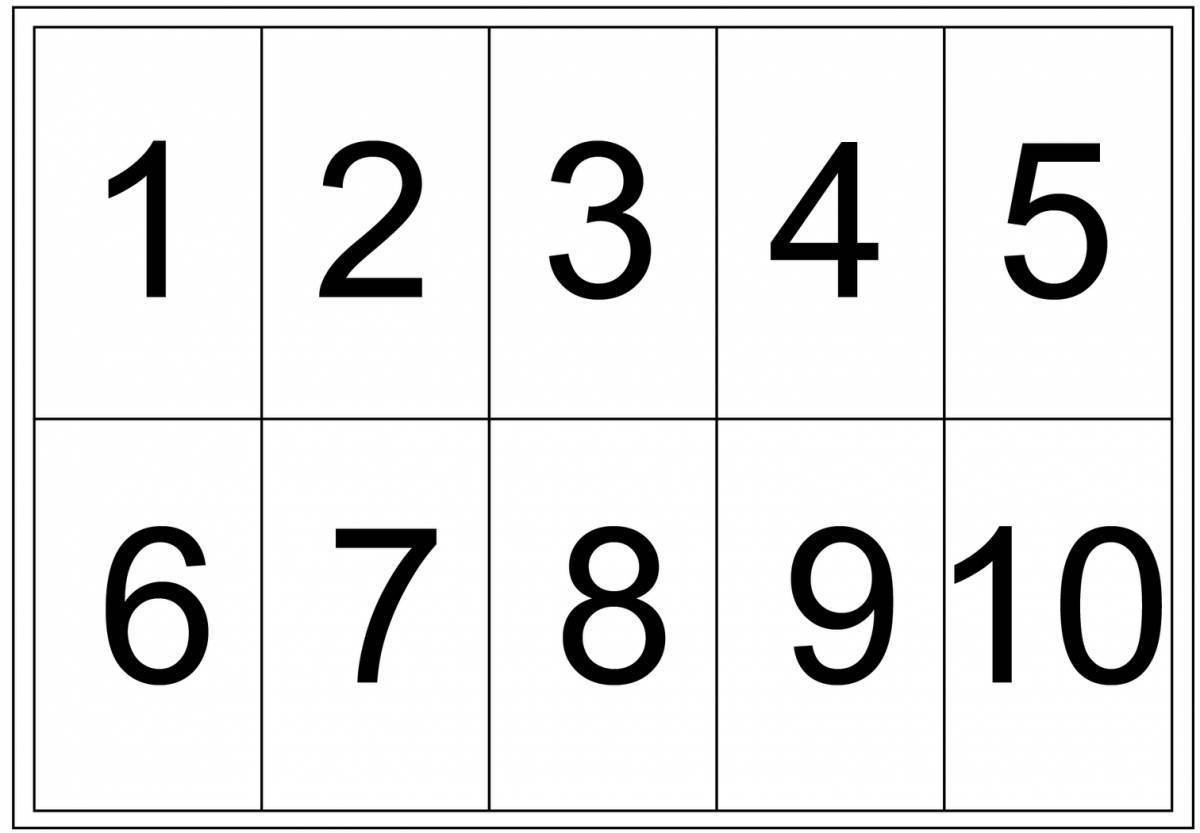 Игровое упражнение «назови день недели»
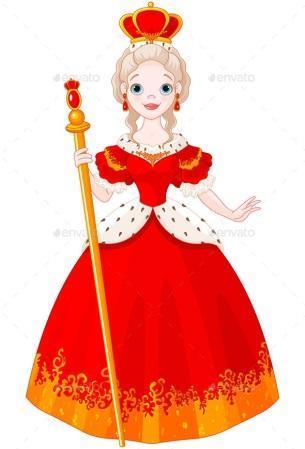 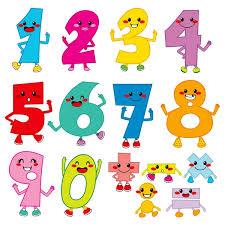 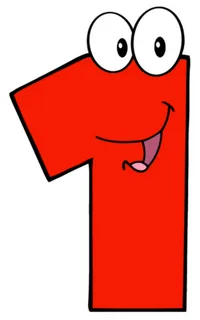 Молодцы!
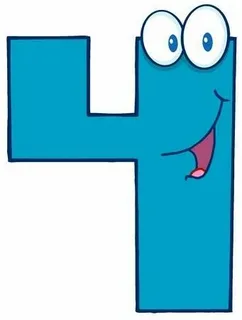 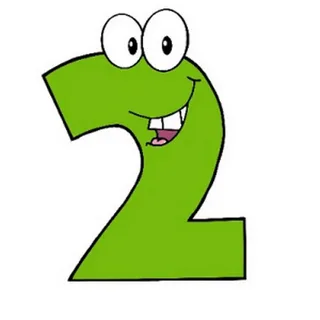 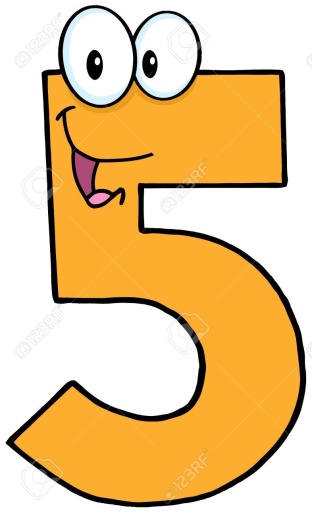 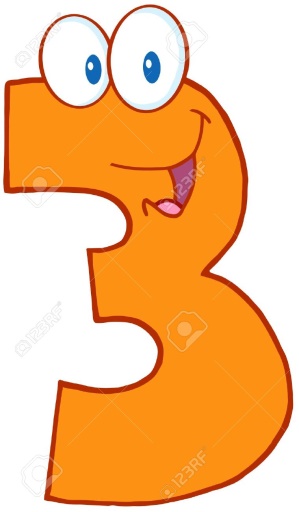 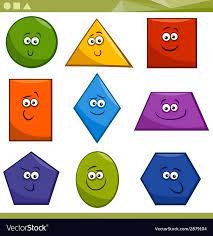